МЕТОДИЧЕСКА СИСТЕМА ЗА ОБУЧЕНИЕ ПО БЪЛГАРСКИ ЕЗИК НА ДЕЦА С РАЗЛИЧЕН СЕМЕЕН ЕЗИК
Доц. д-р Евгения Тополска
Нов български университет
гр. София
Предизвикателства и перспективи в обучението по български език при деца с различен семеен език
Езикова ситуация в детската група
Образователна политика
Нормативни основи
Обща европейска референтна езикова рамка
слушане (езиково разбиране),
четене,
говорене (езикова продукция),
писане.
Съгласно държавния образователен стандарт (ДОС) за предучилищно образование за деца от предучилищна възраст езиковото обучение по български език предвижда формиране само на две от изброените речеви умения: слушане и говорене.
Методическа система „Пъстър свят“ за обучение по български език на деца с различен семеен език
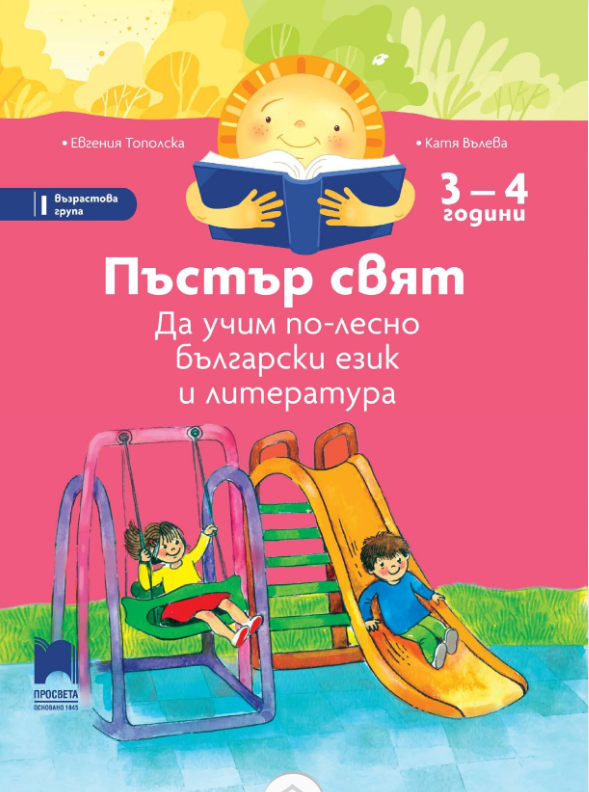 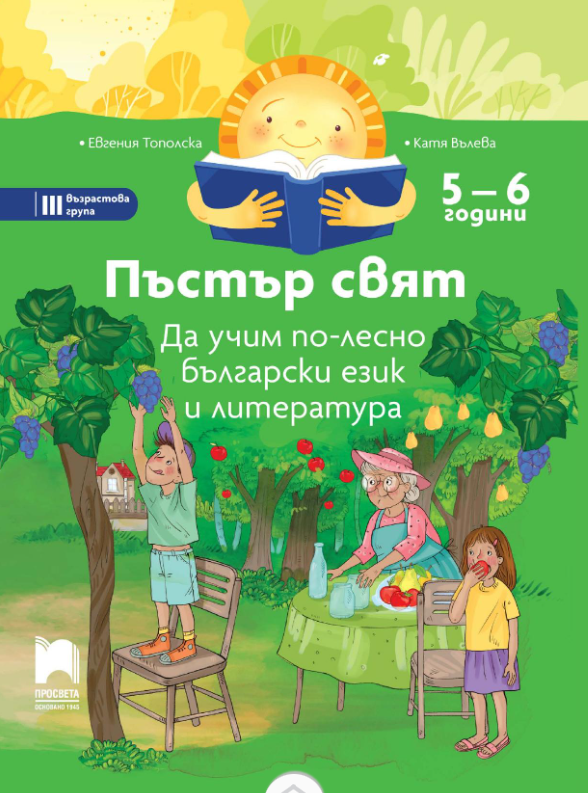 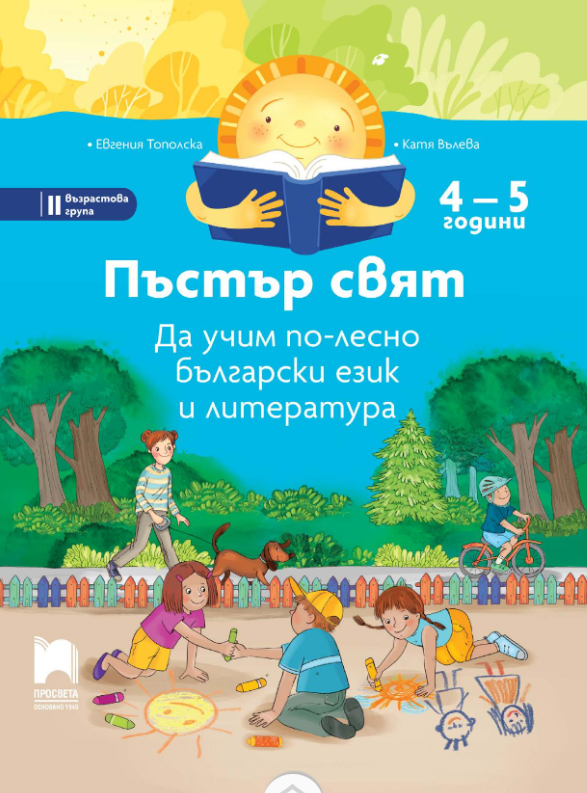 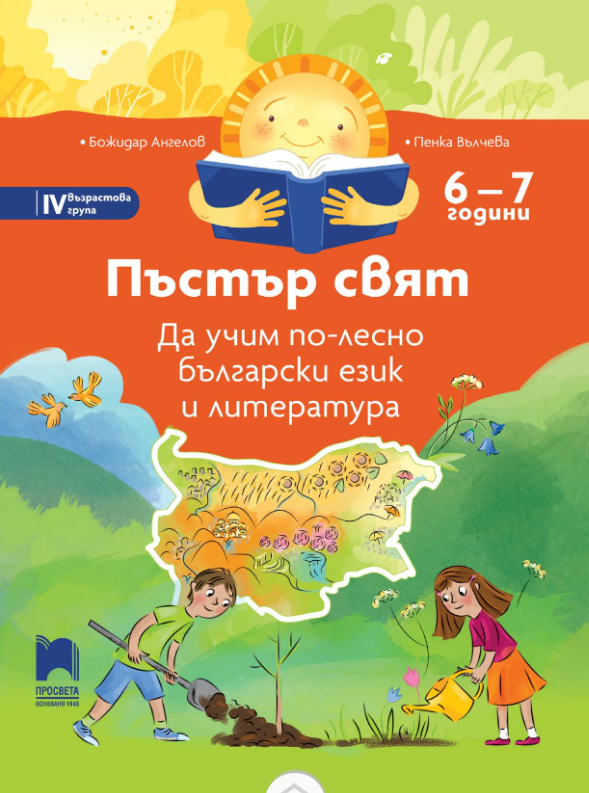 Оценяване на речевите умения  слушане и говорене
Модел на обучение по български език при деца с различен семеен език
Системен подход
ХОРИЗОНТАЛЕН И ВЕРТИКАЛЕН ПЛАН НА СИСТЕМНИЯ ПОДХОД
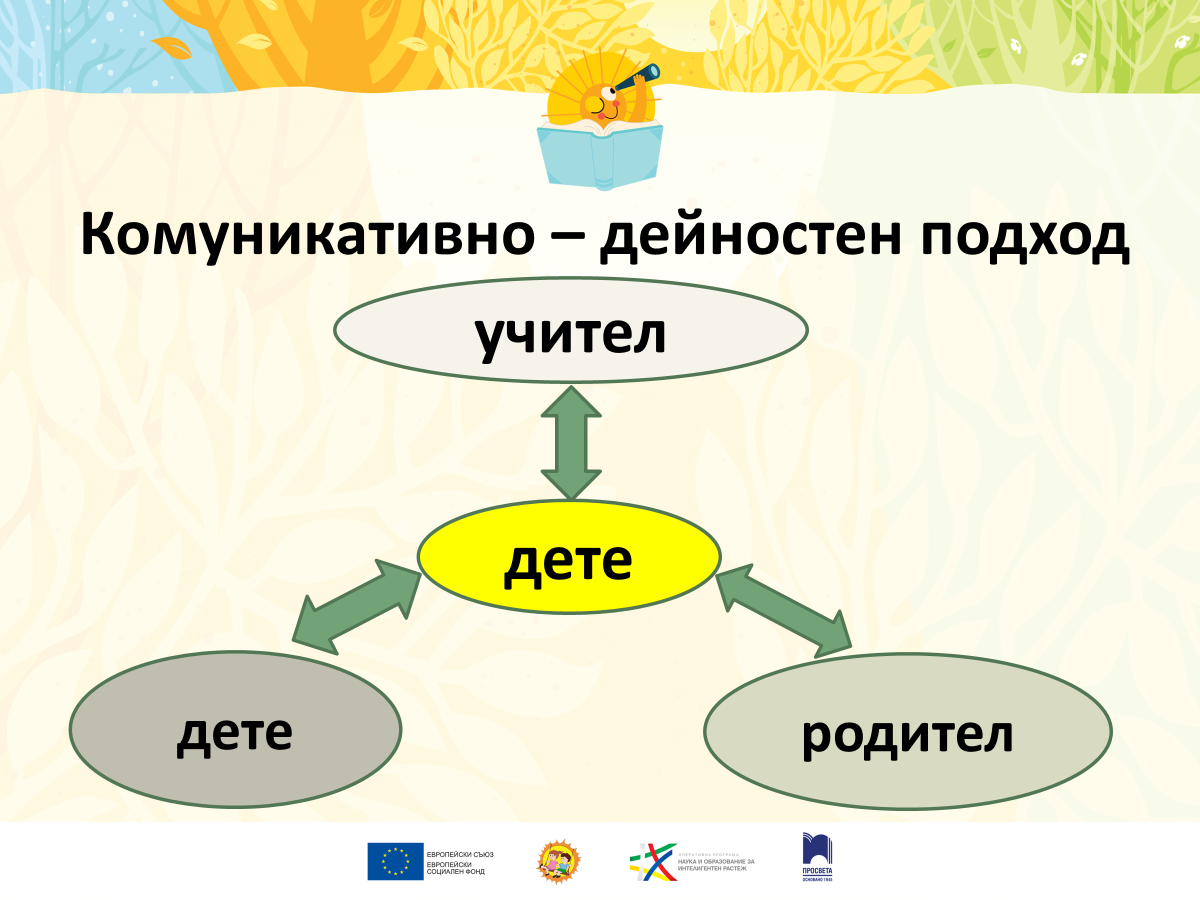 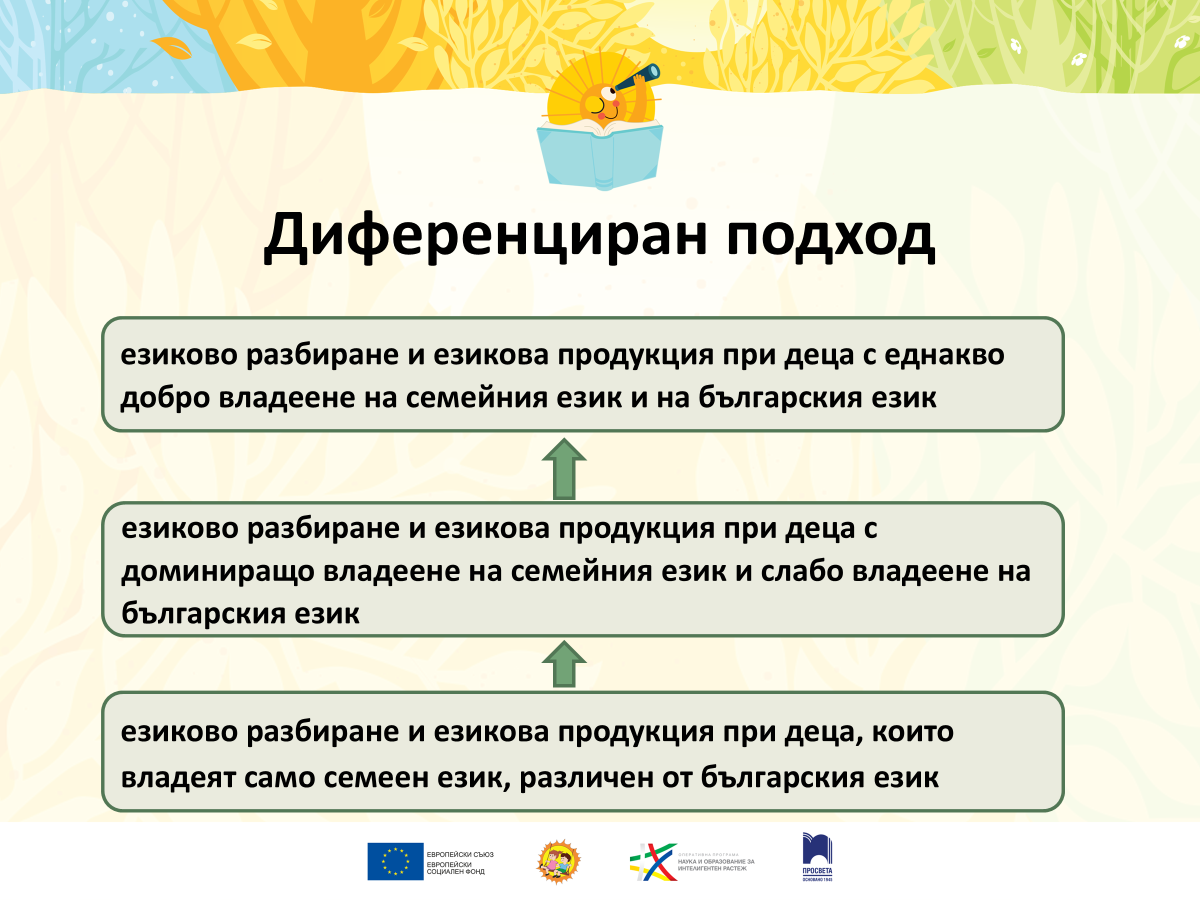 Надграждане на речевите умения по тема:
Надграждане на речевите умения по тема
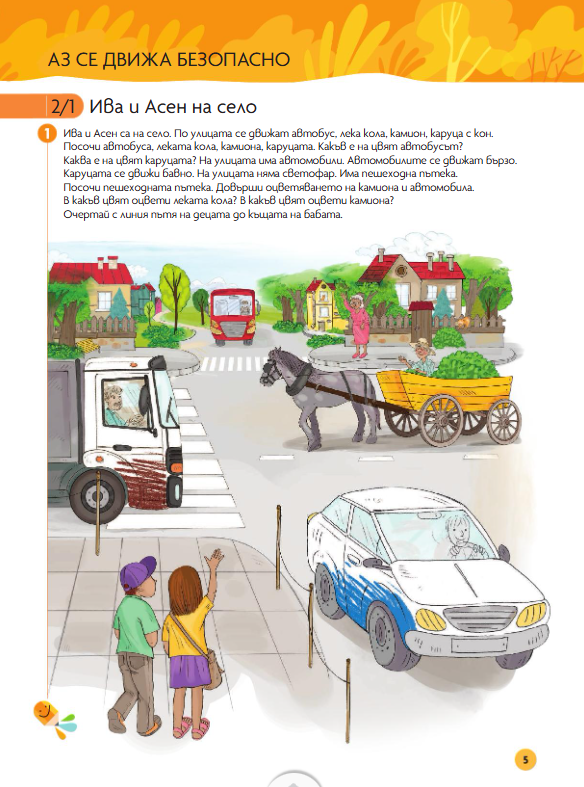 Тема 2/1 Ива и Асен на село
Надграждане на речевите умения в последователни теми
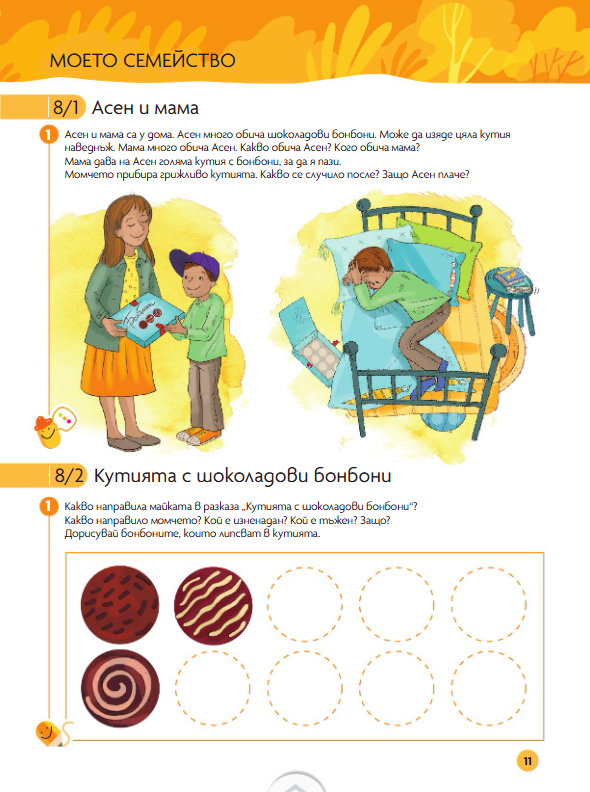 Тема 8/1 Асен и мама
Тема 8/2 Кутията с шоколадови 
бонбони
Надграждане на речевите умения в последователни теми
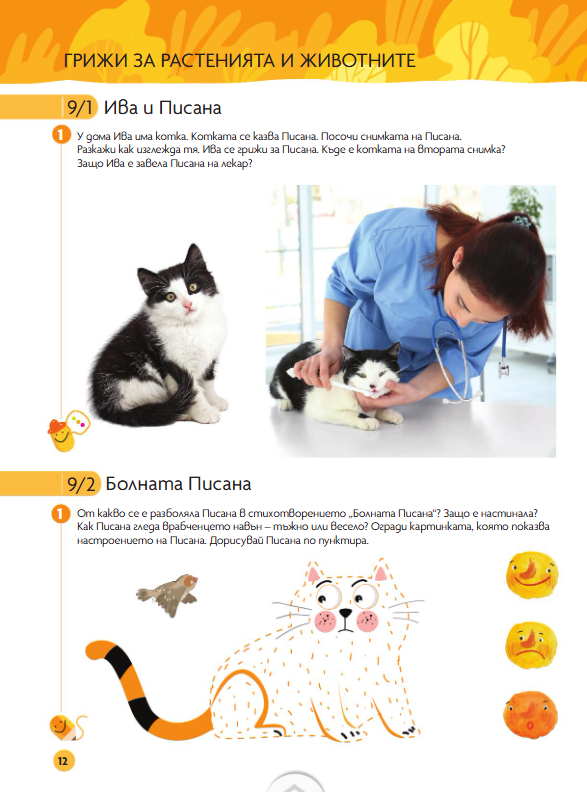 Тема 9/1 Ива и Писана
Тема 9/2 Болната Писана
Надграждане на речевите умения в последователни теми (социални и емоционални умения)
Тема 12/2 Играчка-плачка
Тема 12/1 Ива получава награда
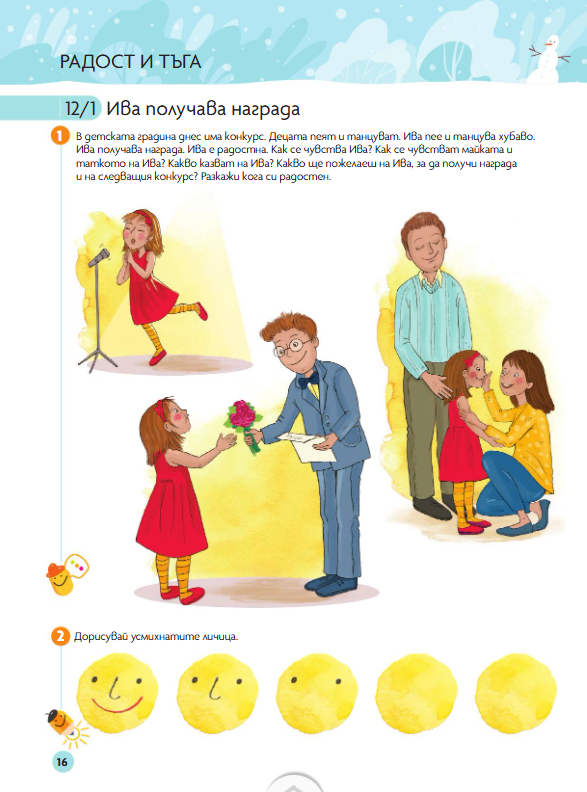 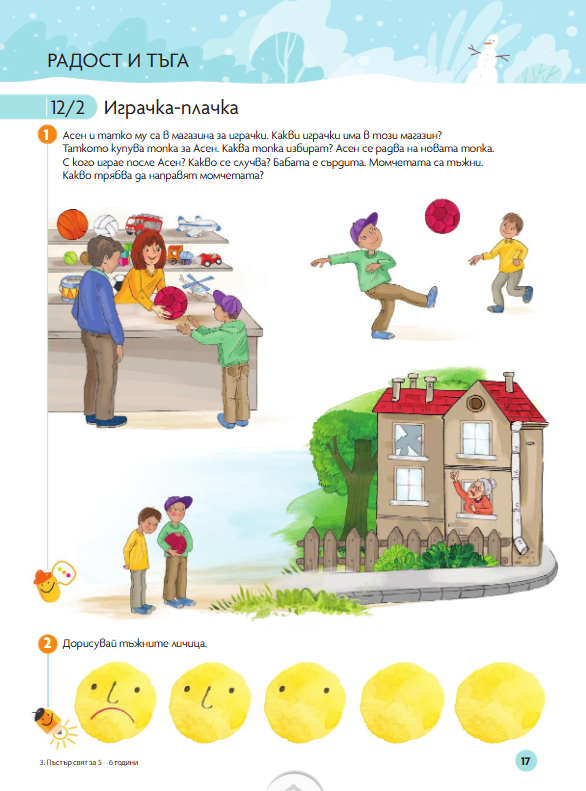 Надграждане на речевите умения в подобни теми в различни възрастови групи
4/1 У дома (3 – 4 години)
2/1 Семейството на Ива и Асен (4 – 5 години)
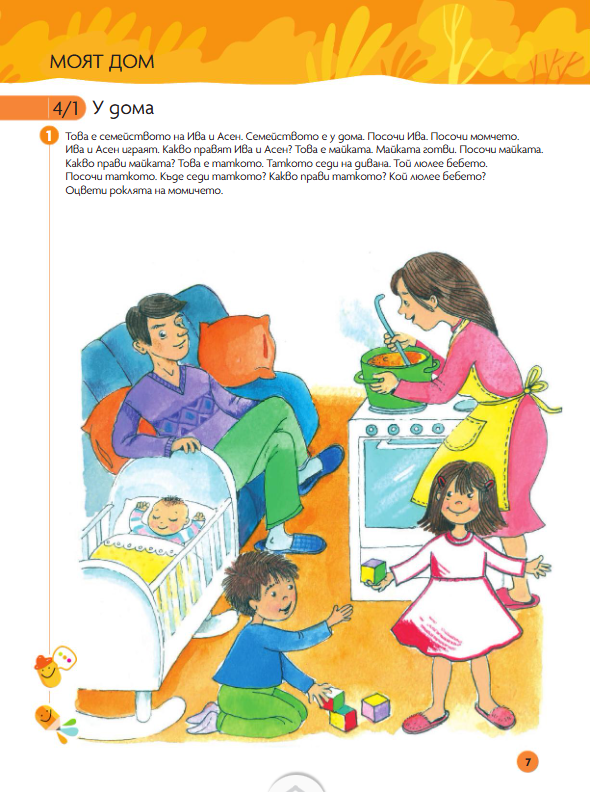 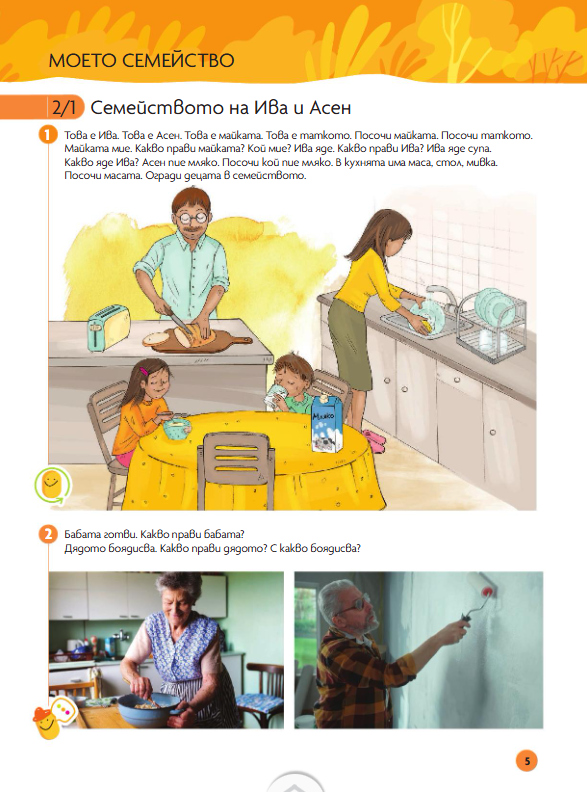 Подготовка за ограмотяване при деца с различен семеен език
Тема 30/1 Ива и Асен търсят буквата Е (5 – 6 години)
Тема 29/1 Малкият помощник (5 – 6 години)
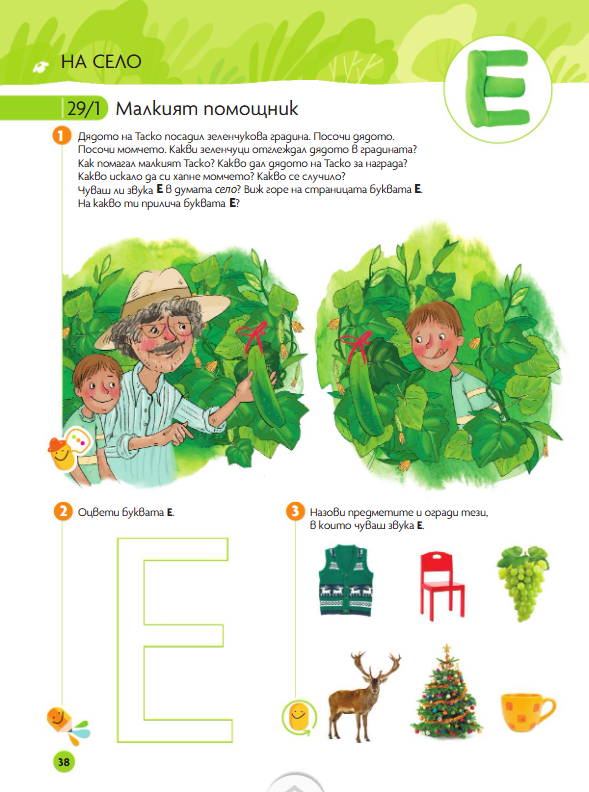 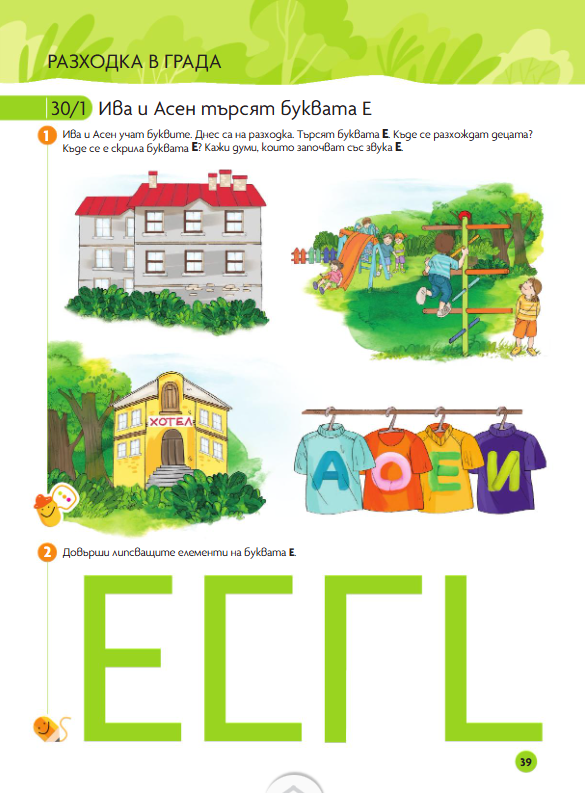 Благодаря за вниманието!
Доц. д-р Евгения Тополска
Нов български университет